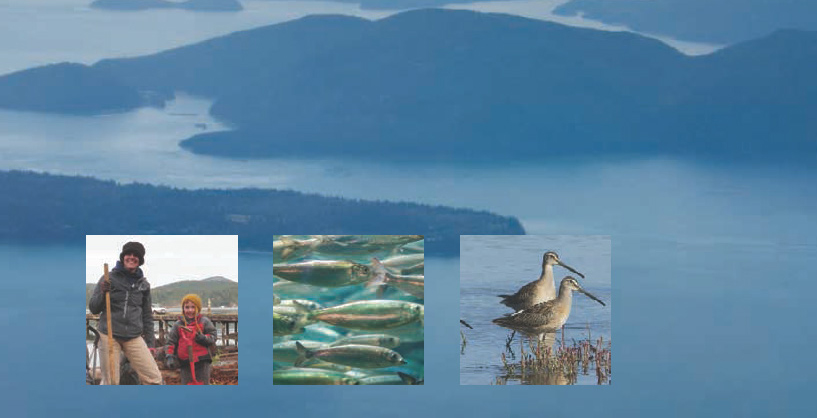 Key difference between Stafford Act Response & OPA 90 Response
Elin Storey– WA State Department of Ecology
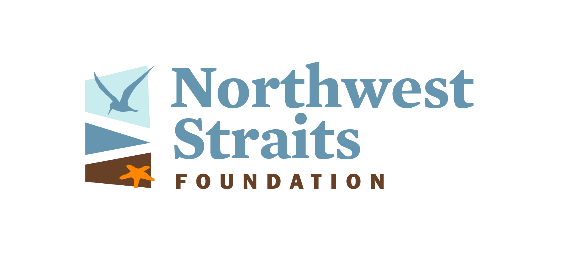 NWSF Community Oil Spill Workshop
1
STAFFORD ACT & OPA 90
Stafford Act governs federal assistance to state and local governments when responding to natural disasters.
Federal government pays 75%, states pay 25%.  
State/local governments invest in planning and readiness.
OPA ‘90 governs response to oil spills.
Polluter pays for response costs and for damages.
Industry invests in planning and readiness.
2
NWSF Community Oil Spill Workshop
[Speaker Notes: When it comes to planning for natural disasters –state and local take the lead
For Oil spills millions are spent on readiness by oil companies]
STAFFORD ACT & OPA 90
Stafford Act needs declaration of emergency.  FEMA coordinates the response.
The OPA ’90 funds are opened by either EPA or USCG, actions must be authorized in order to get reimbursement. 
Spiller must pay – though liability has some limits under federal law.
State has “rainy day” fund to respond to oil spills, above a threshold.
3
NWSF Community Oil Spill Workshop
[Speaker Notes: Federal government is there to ensure the spiller pays 
Spiller must pay both for response costs and damages
Must get approval for activity- no free lancing
There is no limit of liability under state law
Smaller fund for state and we can call]
FUNDING FOR LOCAL RESPONSE
Recovering oil spill costs as local government:
Through the spiller, either directly during a response or afterwards through claims.
Through the federal liability trust fund, by filing a claim.
Public resources may be restored through natural resource damage assessments, after response ends.
4
NWSF Community Oil Spill Workshop
[Speaker Notes: Actions of people/responders
Loss of profit from closures
Required to go to the spiller first before you go to the Fed fund
Pay for response cost and damages
Property damage if your beach or property got oiled
Loss of income- because it was oiled you had to keep it closed 
Loss of government revenue- park is closed 
Increased cost of government services- police working more hours
Tribal re-imbursement same as above but also for subsistence
Claims process will be activated- 3rd party runs the claims generally
For individuals that file claims  there may be delays due to poor record keeping- how much did you catch last year
Not usually a government problem
NRDA- peoples re]
HOW DO COMMUNITY LEADERS GET NOTIFIED OF AN OIL SPILL?
Spiller has an obligation to make two calls
One to the National Response Center-Federal
One to the Washington Emergency Management Division (DEM)
DEM in turn calls responding agencies
Ecology calls local emergency managers
[Speaker Notes: In the next slides I will be talking about how this would work in very large incidents]
ICS OVERVIEW
System or process to coordinate oil spill responses.
Unity of Command
Management by Objectives
Flexible Organization for various sizes of a response
Common Terminology
6
NWSF Community Oil Spill Workshop
[Speaker Notes: Coordination occurs through development of incident action plan, 
Not so much what ICS is but the RPIC is in command- unity of command same team in the command post we are all one team
Flexible org]